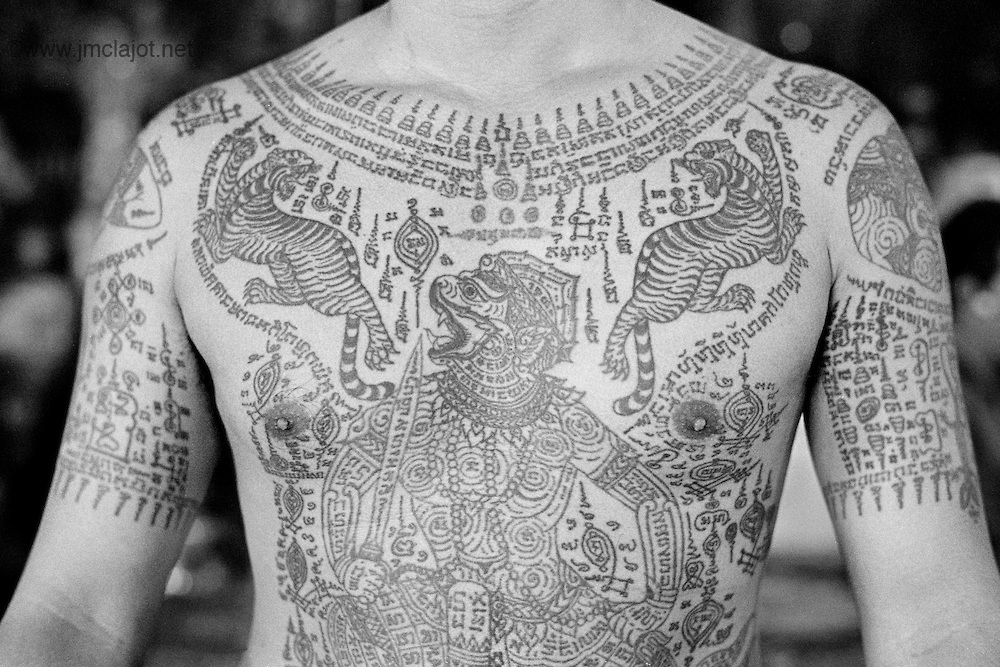 BODY ART AND MODIFICATION
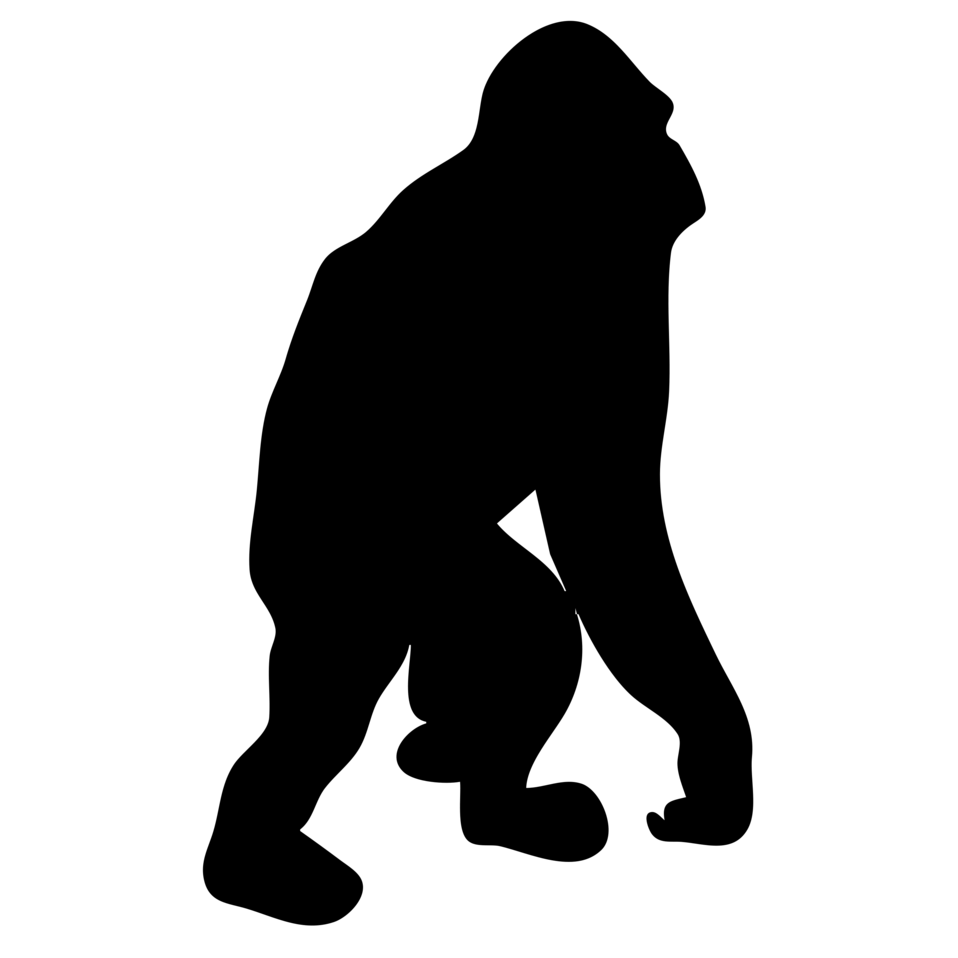 Primates
REVIEW
CLAP
Culture
Linguistics
Archaeology
Physical Anthropology
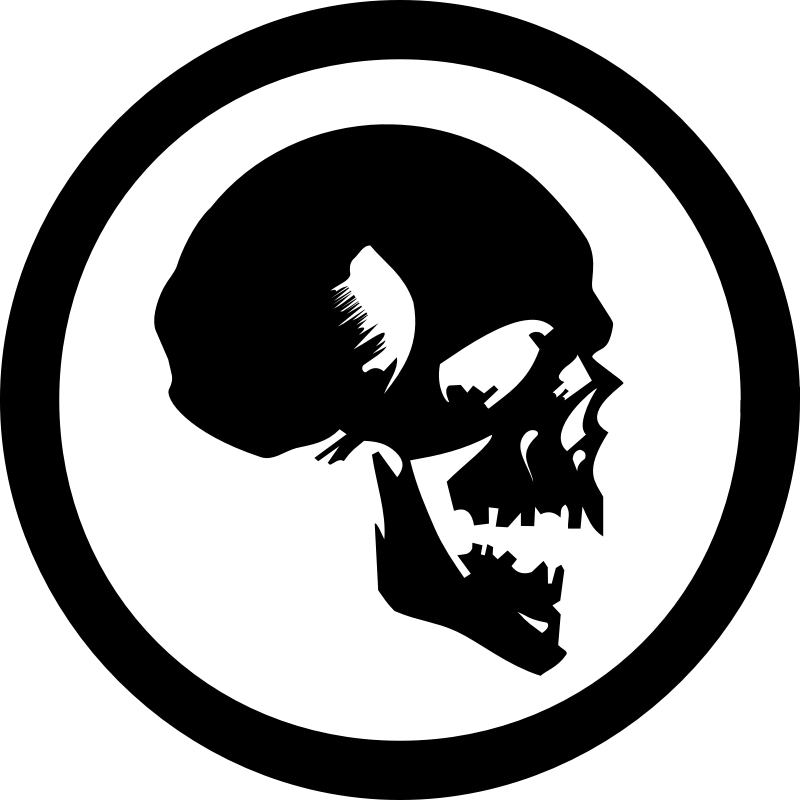 PRIMATES
OSTEOLOGY
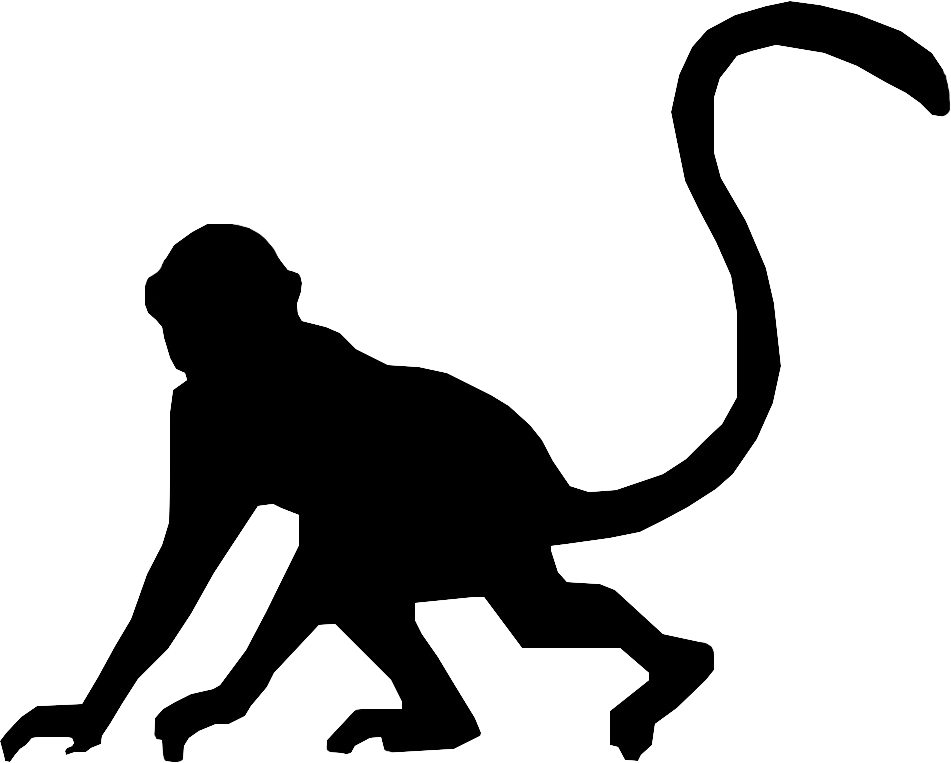 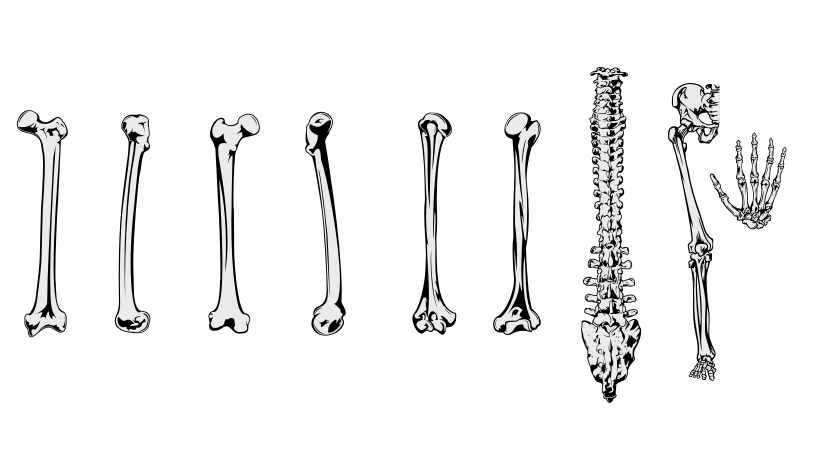 What can anthropology learn from body art and modification?
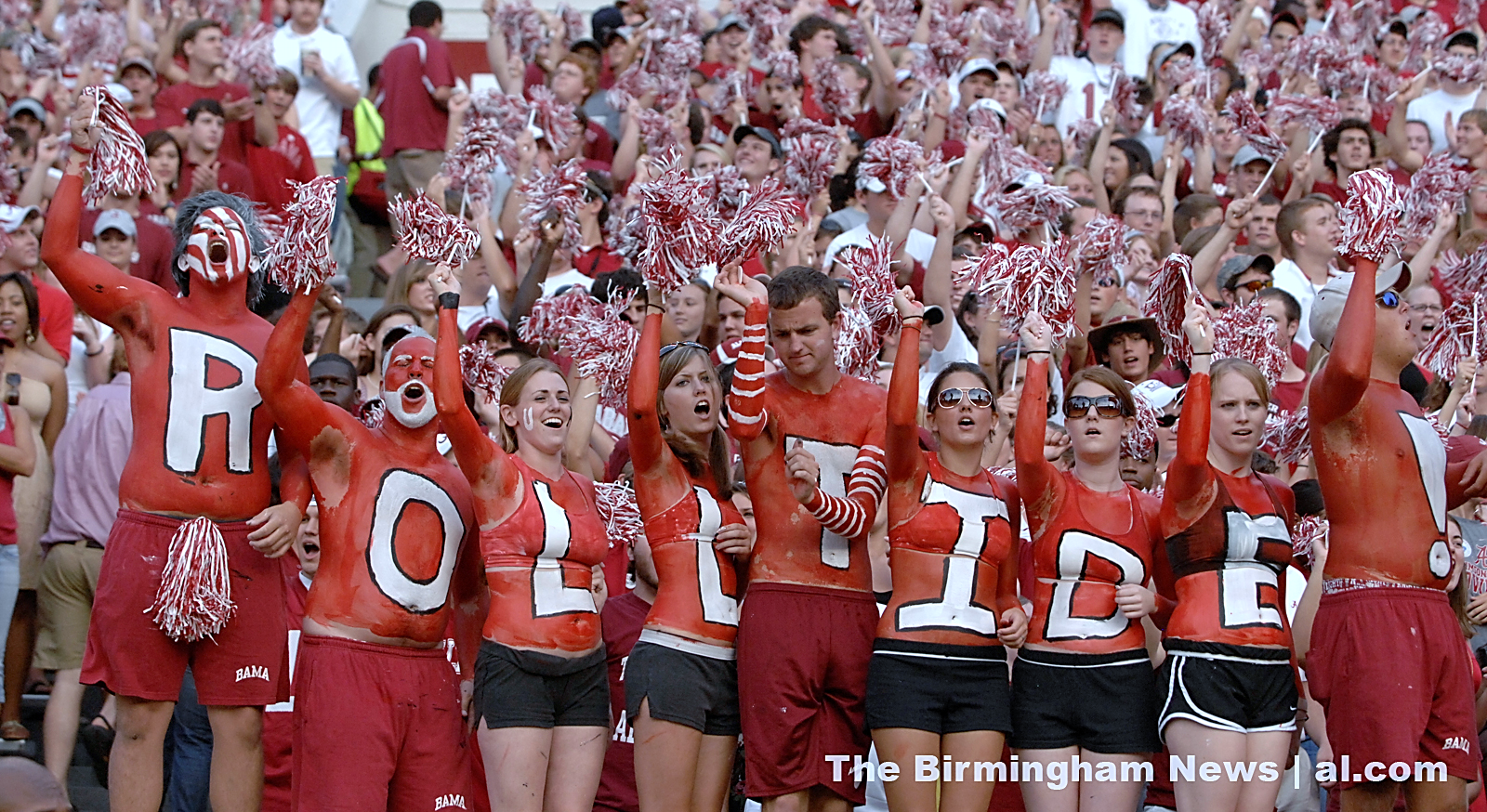 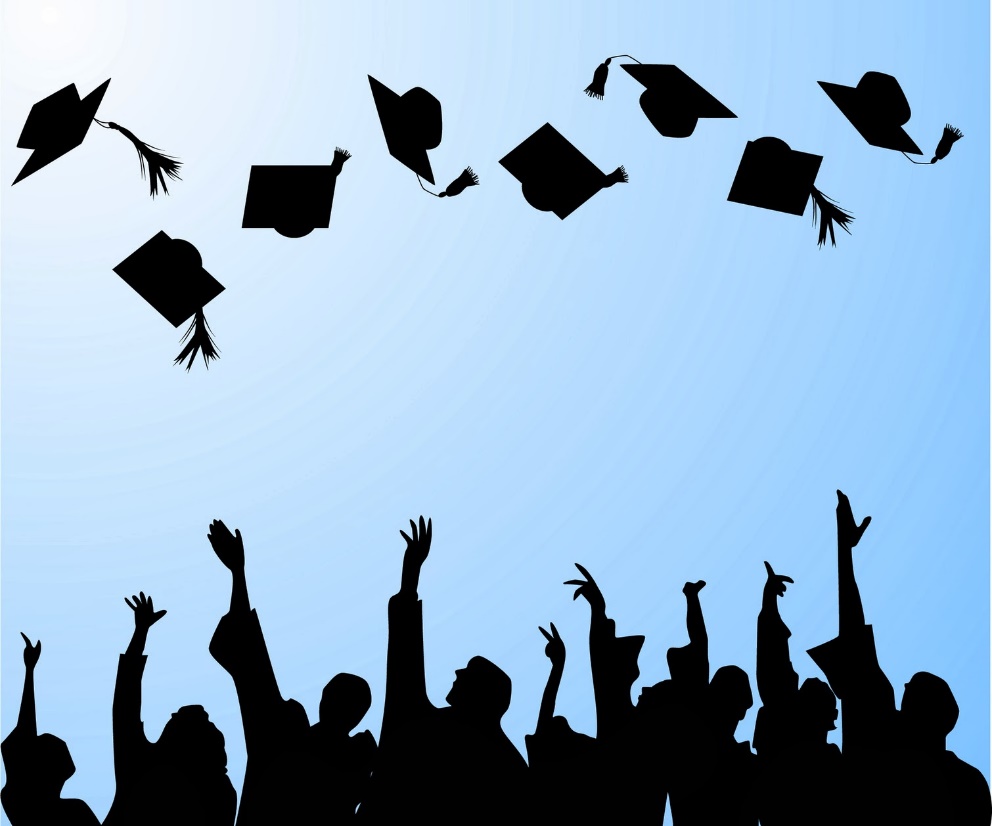 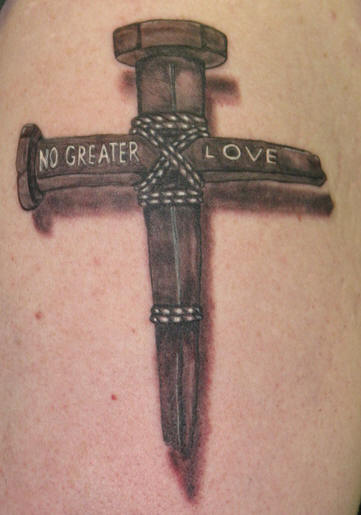 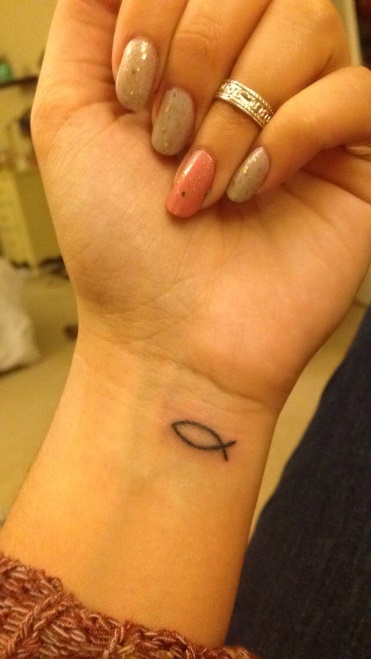 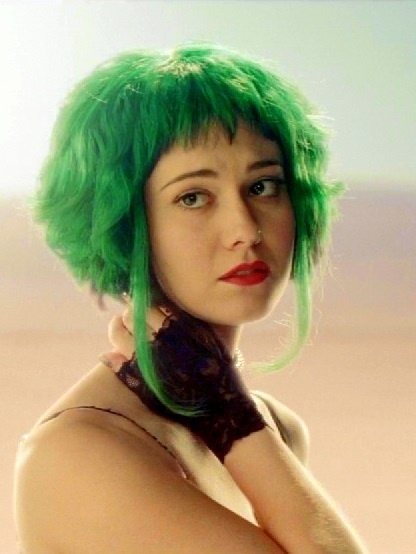 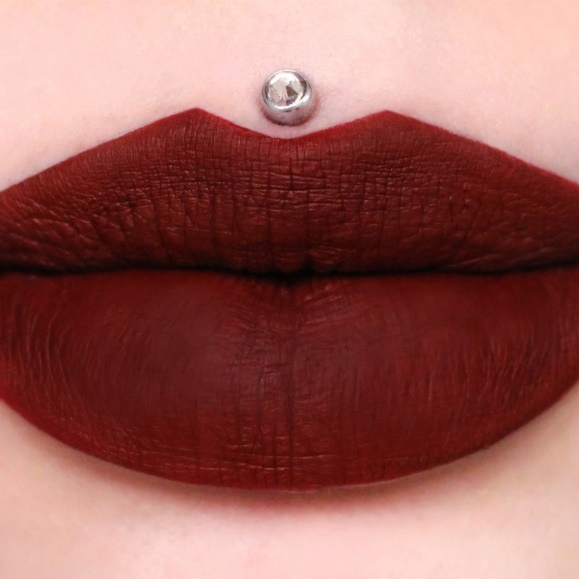 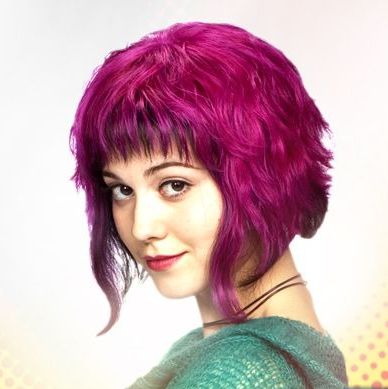 Rites of passage
Spiritual Beliefs
Beauty Standards
Ceremonial Practices
What can anthropology learn from body art and modification?
Temporary Body Art
Body paint
Rites of passage
Makeup
Spiritual Beliefs
Clothing
Beauty Standards
Haircuts
Ceremonial Practices
Body art: art that uses the human body as a medium
Body modification: any method of permanently adorning the body
What can anthropology learn from body art and modification?
Permanent Body Modifications
Piercings and stretching
Rites of passage
Spiritual Beliefs
Beauty Standards
Branding
Tattoos
Ceremonial Practices
Body art: art that uses the human body as a medium
Body modification: any method of permanently adorning the body
[Speaker Notes: Branding: criminals 
Scarification: similar to tattoos but more painful]
Remember!
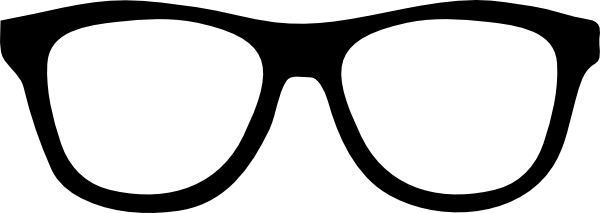 Wear your ethnographer’s glasses

♥Be kind♥

Ethnocentrism: ???
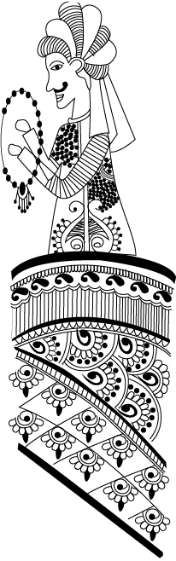 Temporary Body Art in Southeast Asia
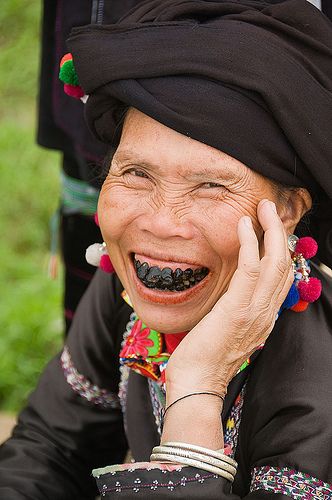 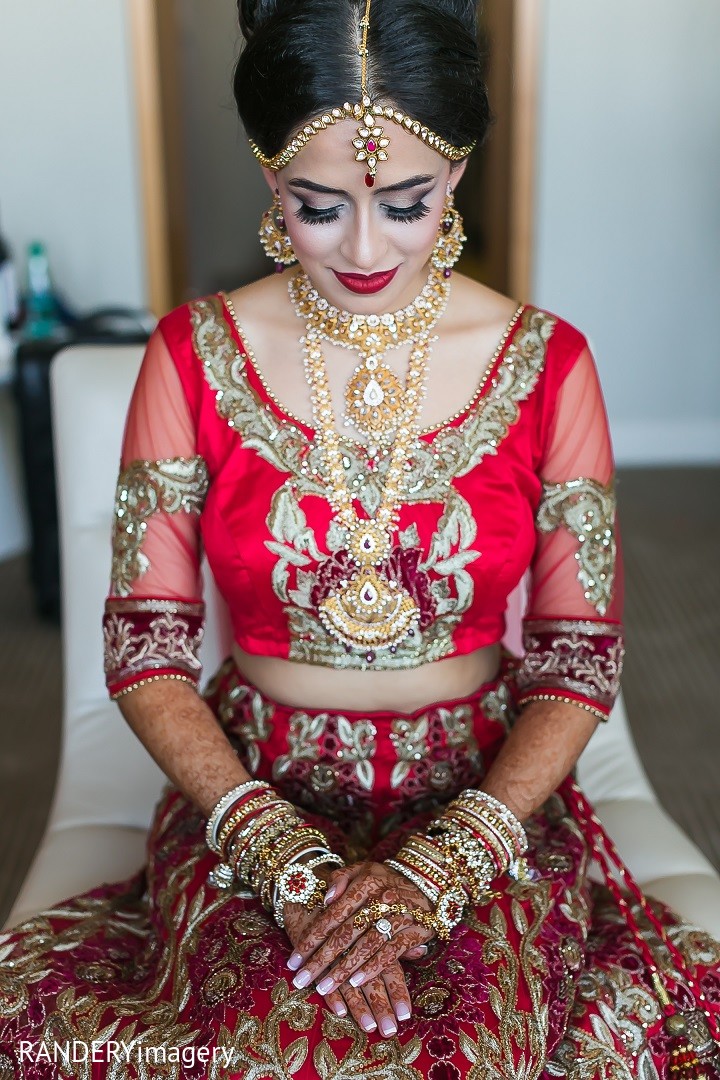 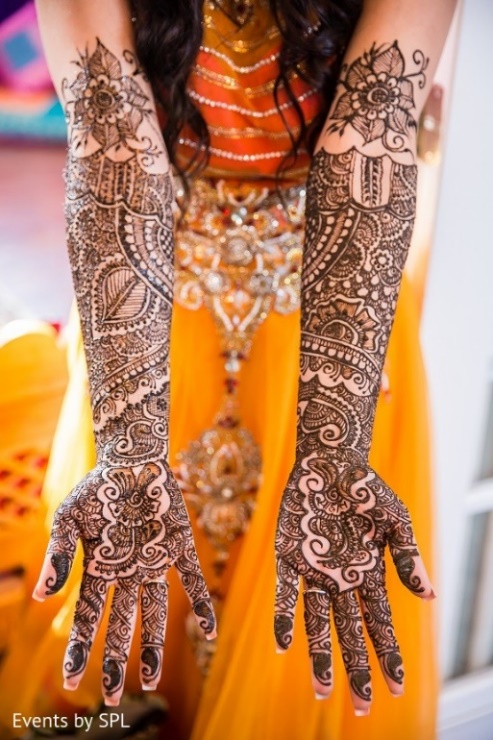 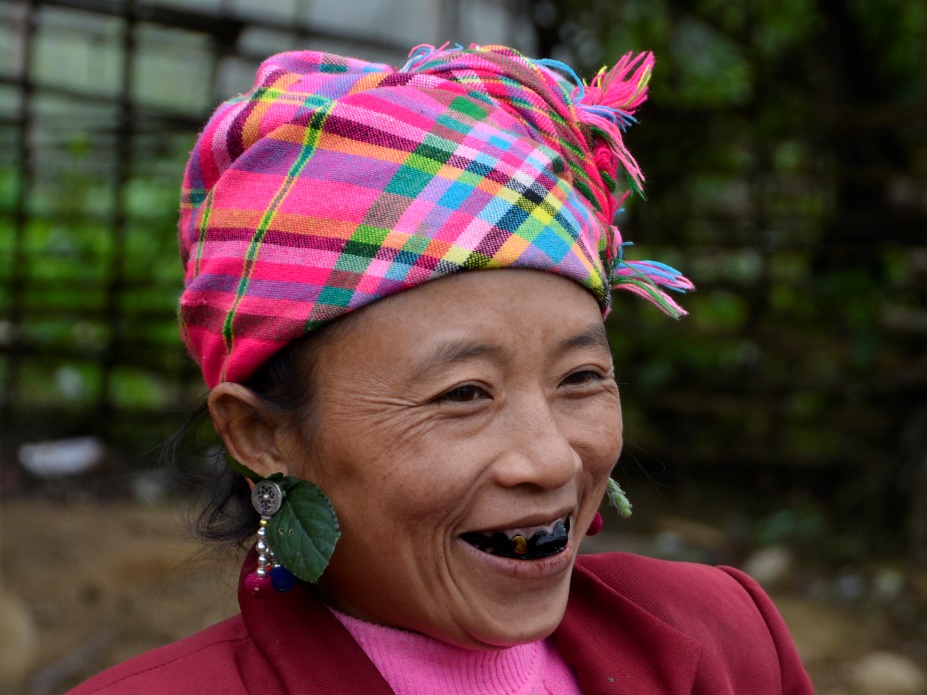 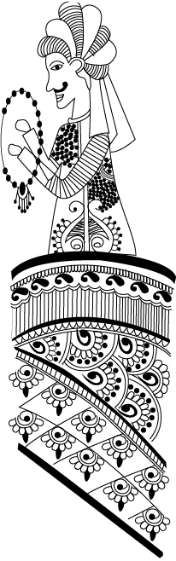 Temporary Body Art in Southeast Asia
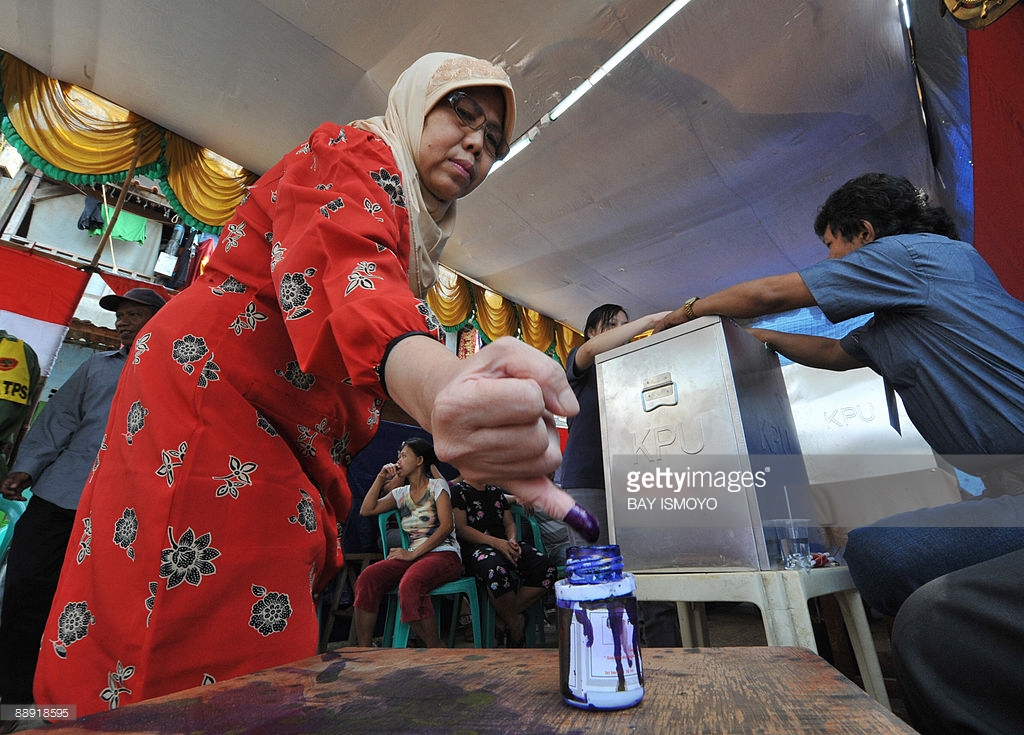 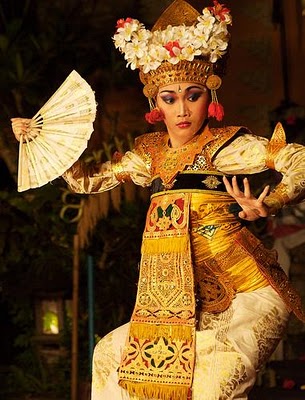 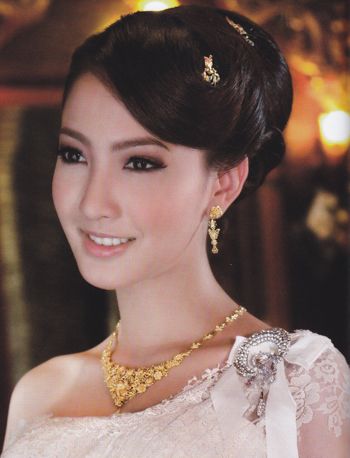 [Speaker Notes: Thai women pride themselves on their immaculate hair. Cherish physical beauty. 
When they vote in Indonesia, dye their pinkies with ink
Balinese dancers have very elaborate hair and costume.]
Traditional Tattooing in Southeast Asia
Remember to be kind
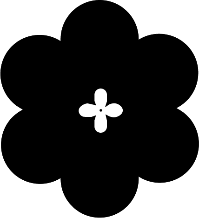 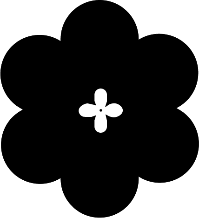 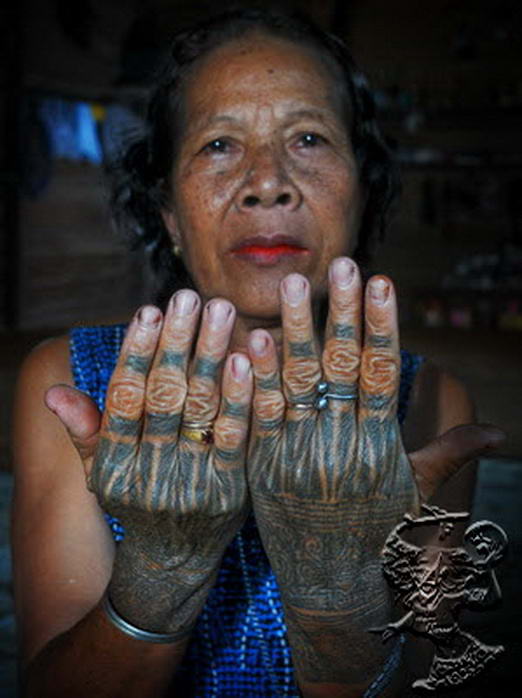 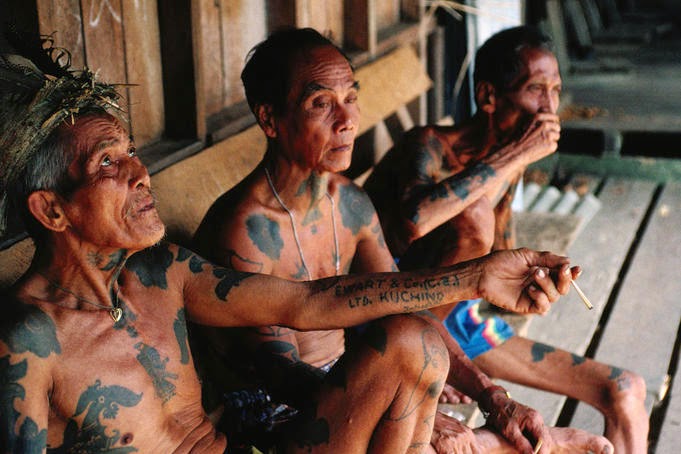 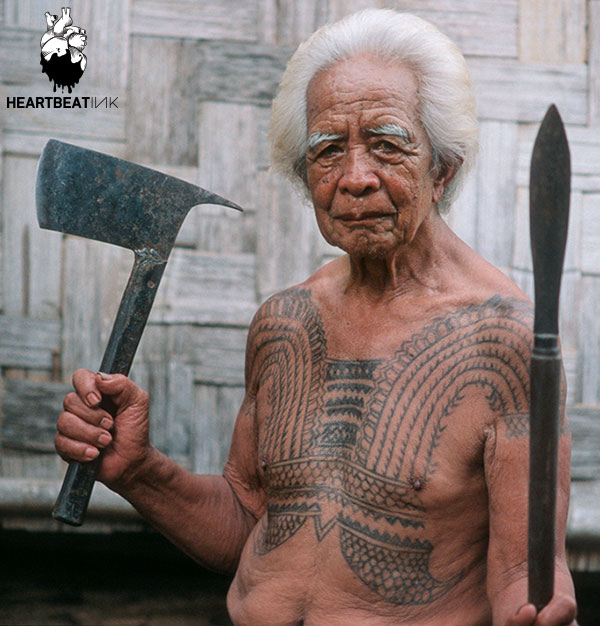 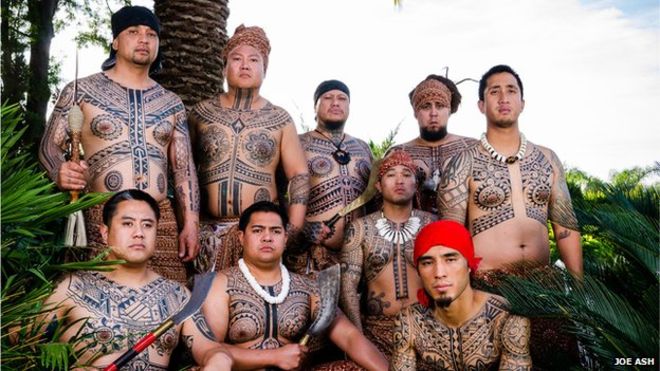 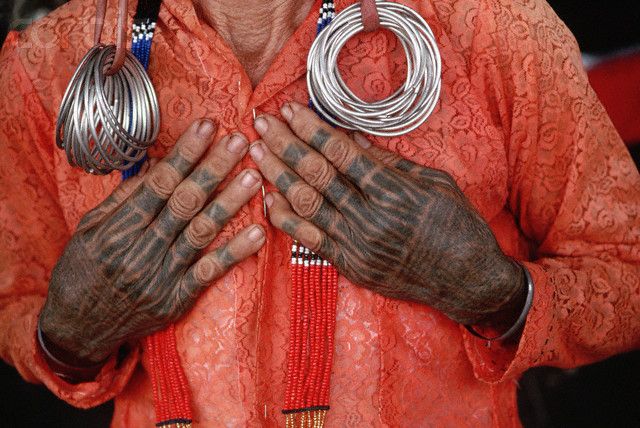 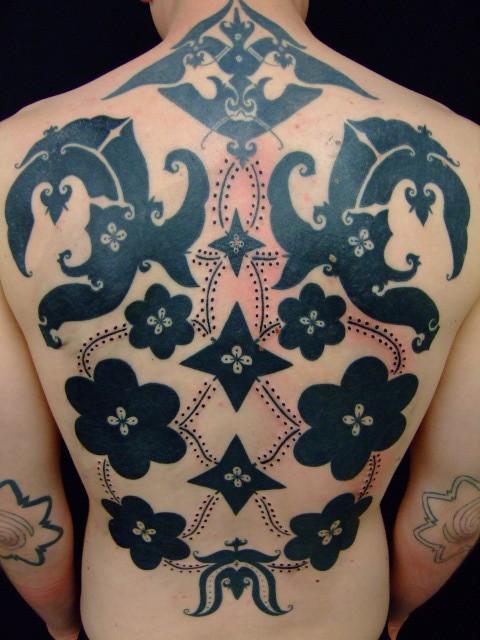 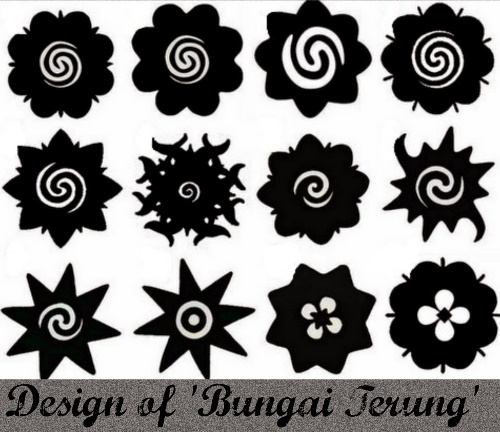 [Speaker Notes: Kalinga Tattoos. Wang Od is the last of her line. Has to be past down through blood, her niece wants to be a teacher. There has been a revival in Filipino immigrants who want to continue their heritage. 
Iban, Borneo. Tattoo was a really important way of life. It was a rite of passage, done for ceremonial reason, as protection, and good luck when moving to a new place. Each flower or other design holds a different meaning. 
Kenyah women in Borneo from a tribe called the Dayak tattoo their hands as a form of beauty. The darker the color of the tattoos the better. The traditional belief is that tattooed women who provided for their families were the only ones able to have their souls cross to their afterlife.]
Other Permanent Body Modifications in Southeast Asia
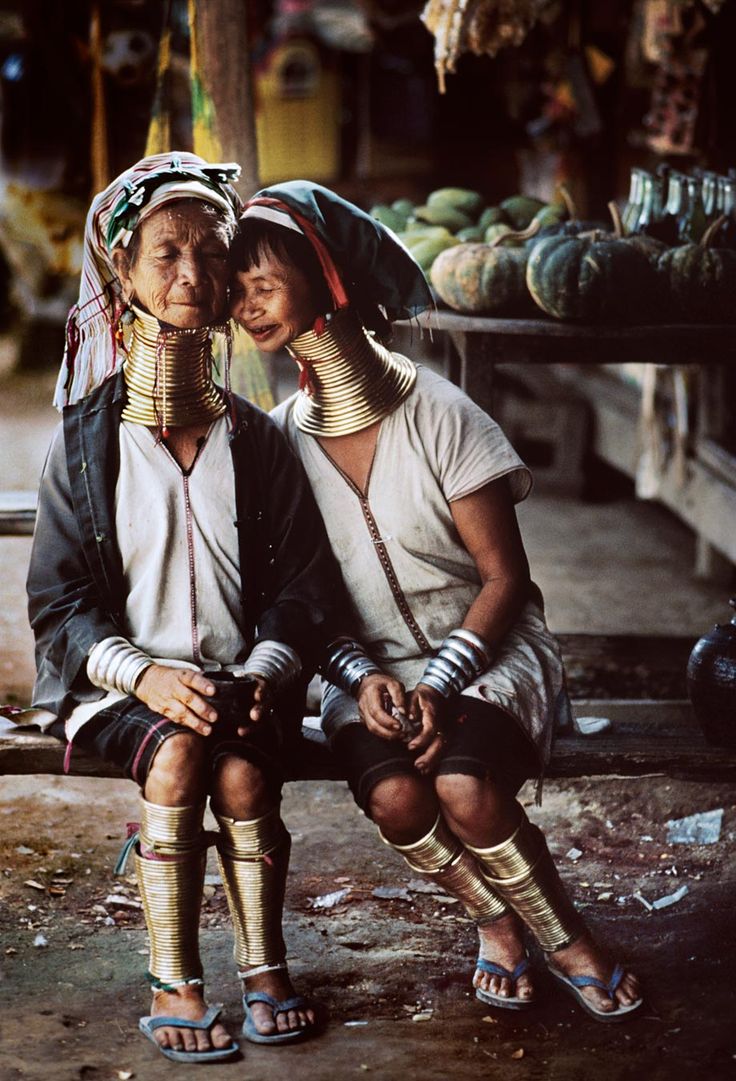 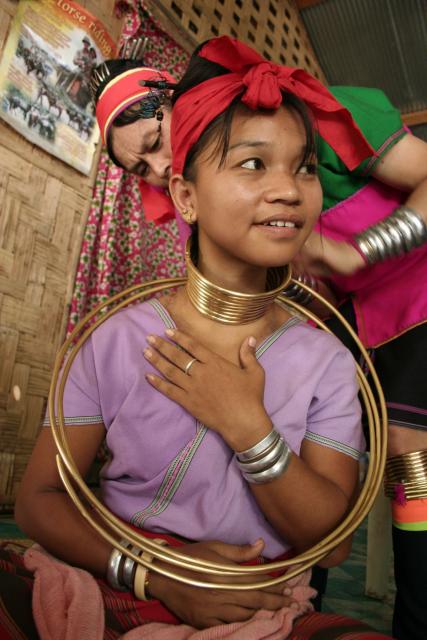 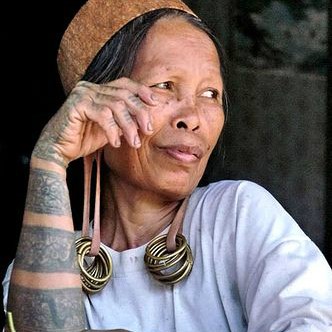 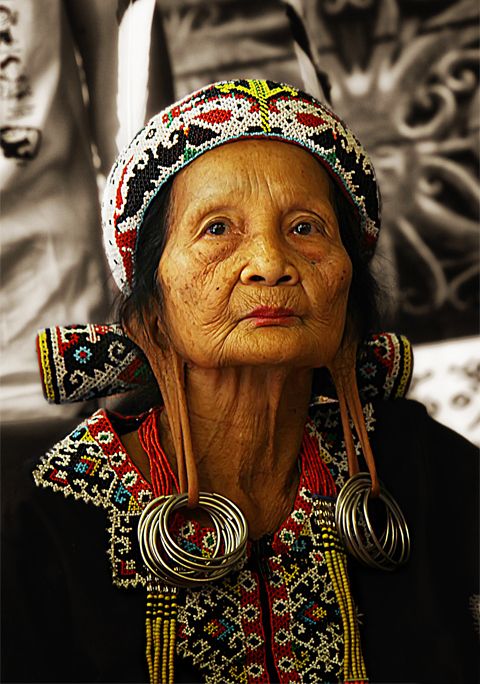 [Speaker Notes: The Dayak women in Borneo also stretch their ears all their life. It is similar to the hand tattoos. The Kayan women of Myanmar wear the heavy rings all their life. The weight pushes their shoulders and clavicle down. This becomes a problem because the region is very poor and relies on the income from tourism to support them. The women are heavily pushes to do the ring stretching so the income can continue. Those who don’t are usually looked down on or shunned.]
Southeast Asian body art: What did you learn?
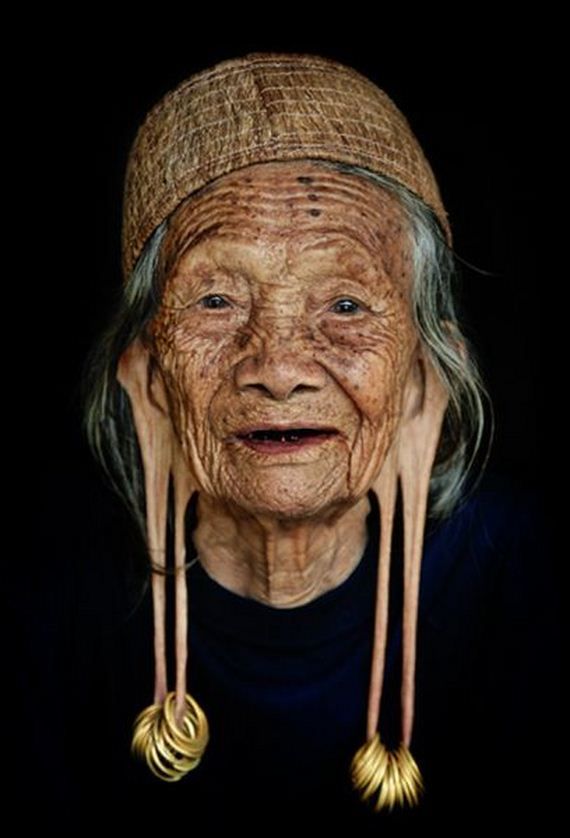 Ethnocentrism
Cultural Anthropology
Rite of passage
BODY ART AND MODIFICATION ACTIVITY
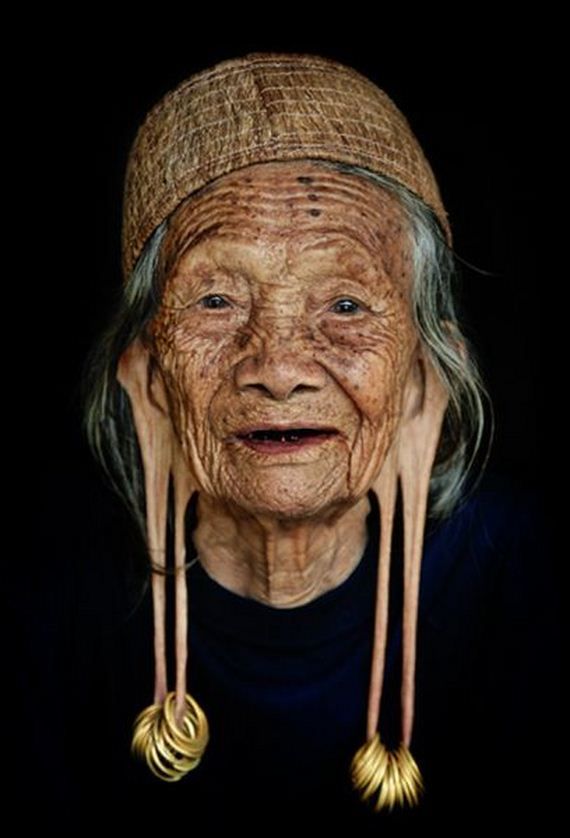 We are going to modify ourselves with body paint and fake tattoos.

Your leaders will help you apply the body paint.

Remember to think about why the symbols are important.